Centro Argentino de Información Científica y Tecnológica
CAICYT - CONICET (Argentina)
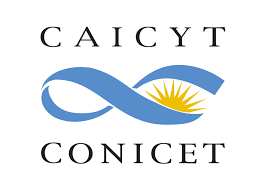 Primera Jornada de Revistas Académicas
 de la Universidad de Buenos Aires
Revistas UBA: estado de situación y desafíos futuros
Lic. Carolina De Voldercarolina.devolder@conicet.gov.ar
19 de septiembre de  2023 - Centro Cultural Paco Urondo
REPERTORIOS

MÚLTIPLES
TIPOS

MÚLTIPLES
CLASIFICACIONES
Primera Jornada de Revistas Académicas  de la Universidad de Buenos Aires
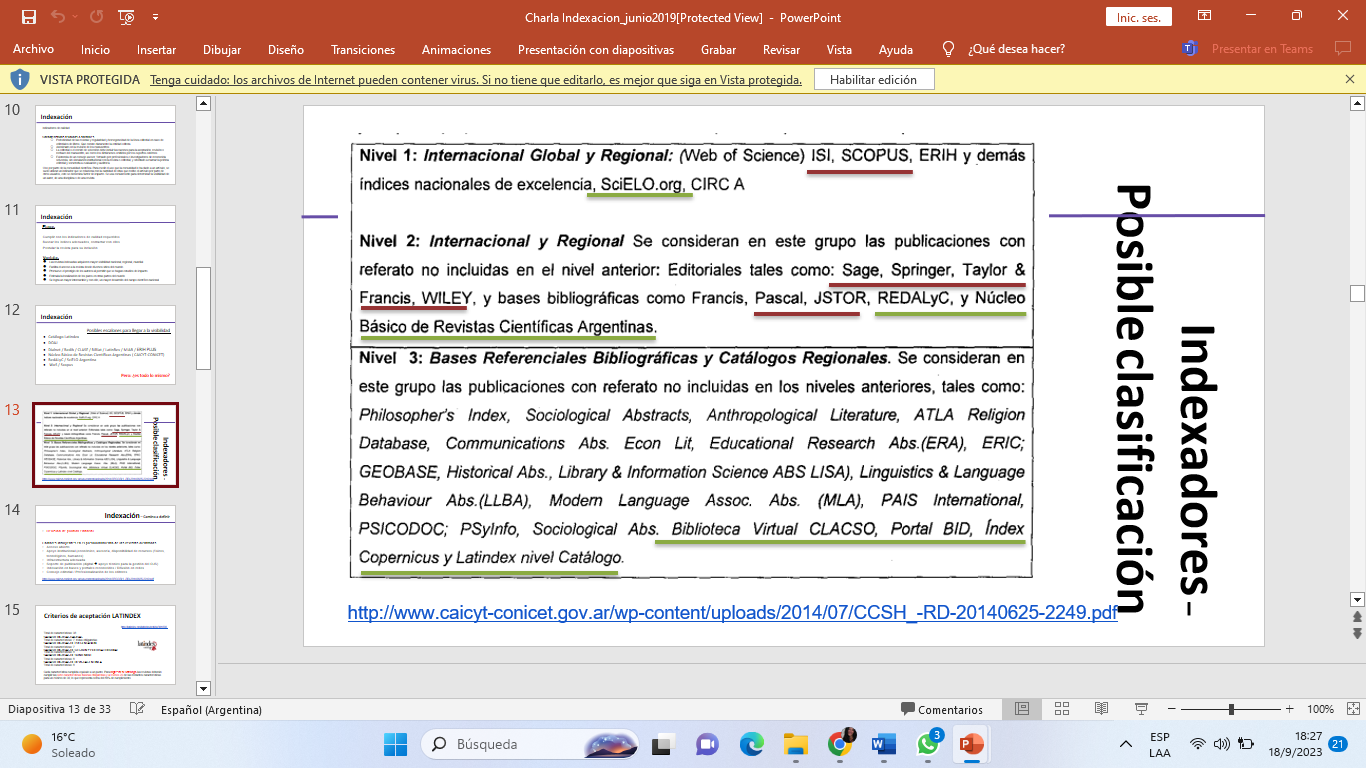 Res. 22492014Bases para la Categorización 
de publicaciones periódicas para las Ciencias Sociales y Humanidades según sus sistemas de indización.
http://www.caicyt-conicet.gov.ar/wp-content/uploads/2014/07/CCSH_-RD-20140625-2249.pdf
Primera Jornada de Revistas Académicas  de la Universidad de Buenos Aires
Factores que influyen en el posicionamiento de las revistas
Calidad (contenido y características técnicas)
Acceso abierto
Apoyo institucional (económico, asesoría, disponibilidad de recursos (físicos, tecnológicos, humanos)
Infraestructura adecuada
Soporte de publicación (digital  apoyo técnico para la gestión del OJS)
Indexación en bases y portales reconocidos
Impacto 
Difusión en diferentes medios
Consejo editorial / Profesionalización de las/os editoras/es
Primera Jornada de Revistas Académicas  de la Universidad de Buenos Aires
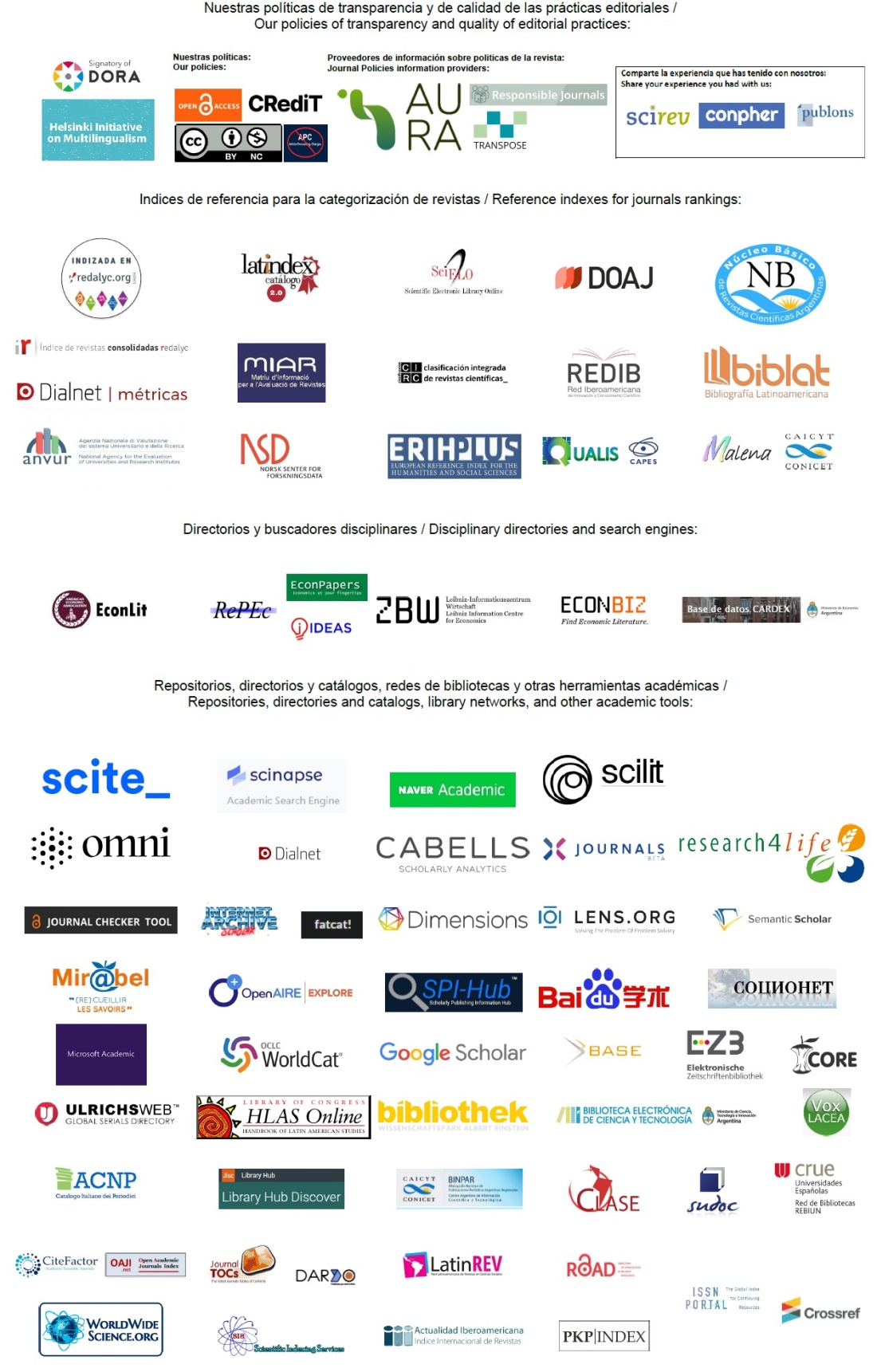 DIRECTORIOSBASES DE DATOSCATÁLOGOSINDEXADORESREPOSITORIOS
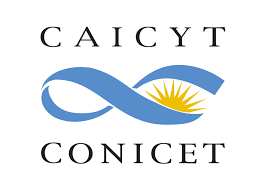 Primera Jornada de Revistas Académicas  de la Universidad de Buenos Aires
Revistas UBA en BINPAR
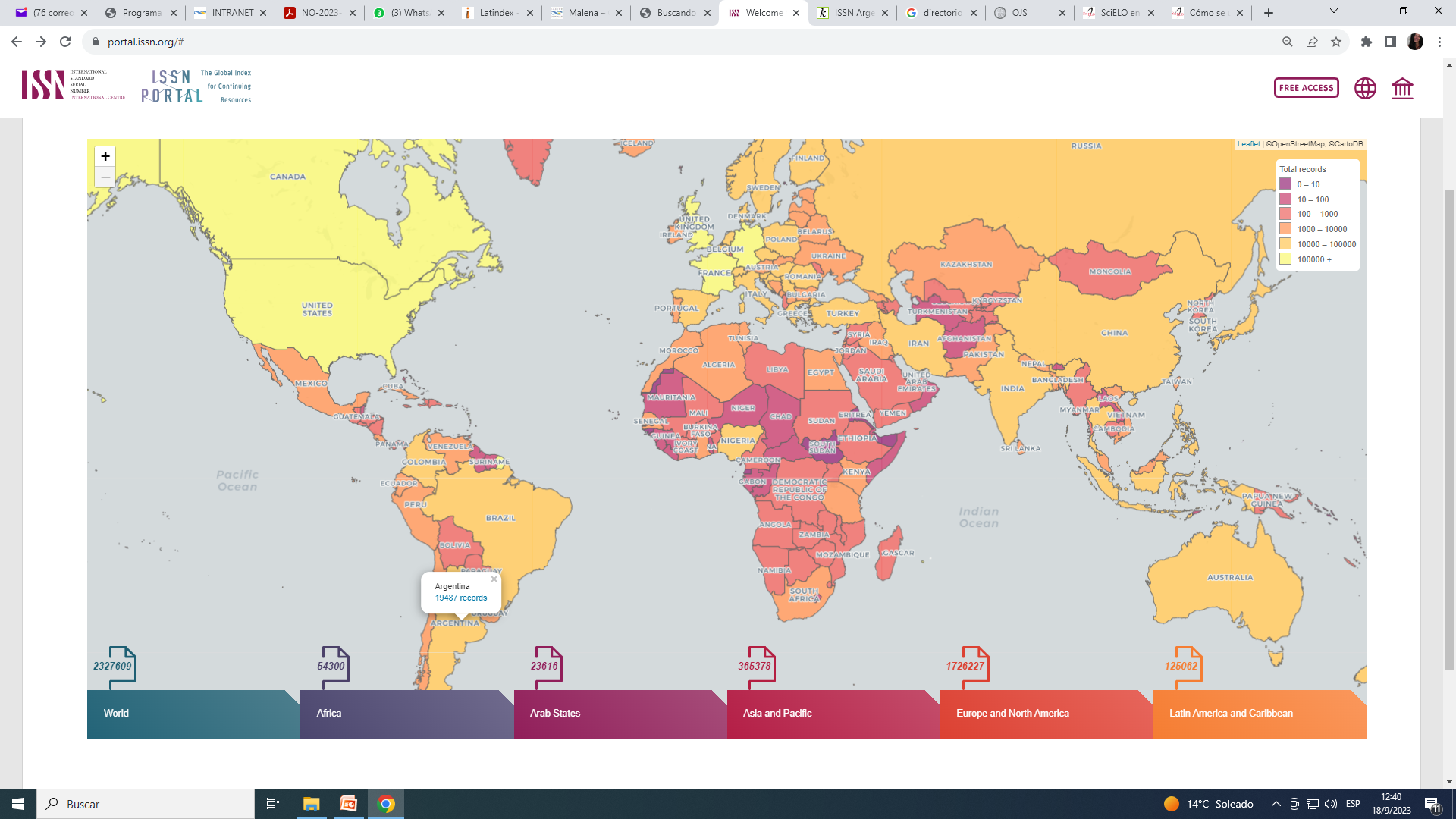 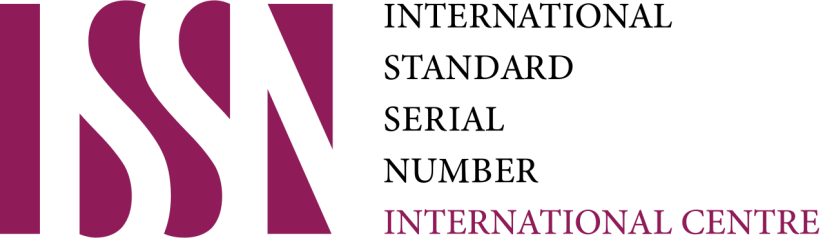 Todas las revistas de la UBA con ISSN
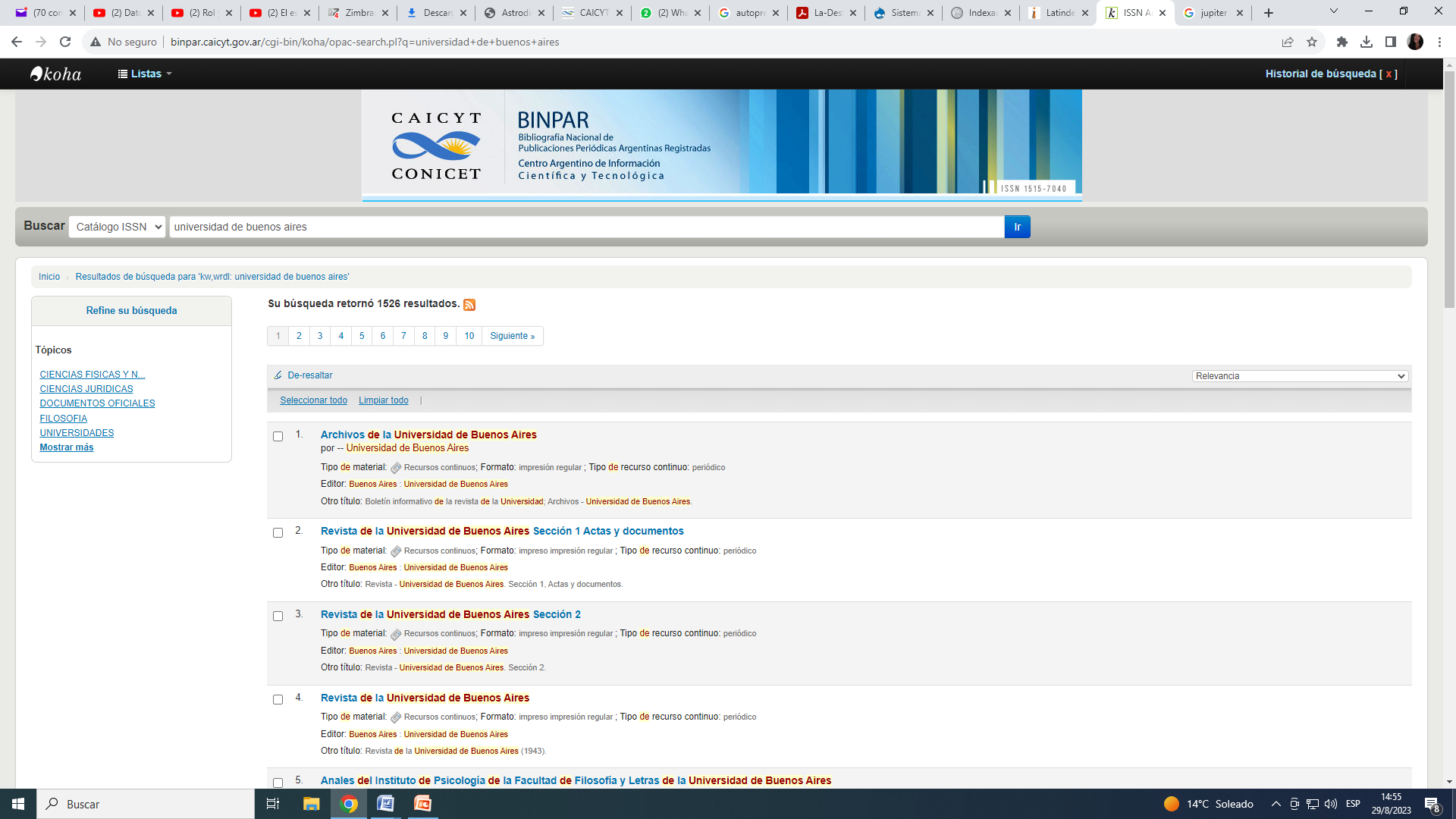 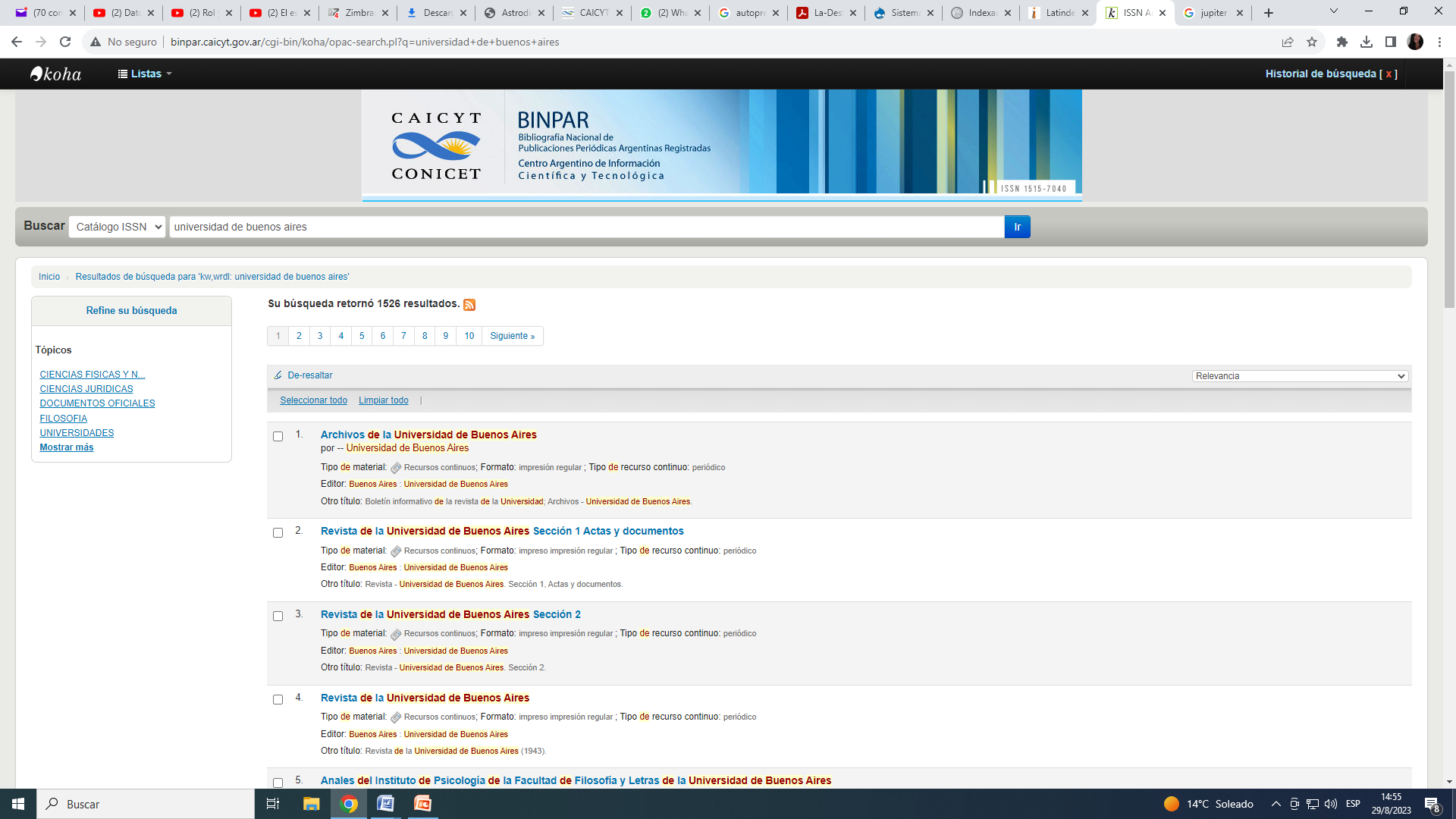 Mundo:  2.327.609 revistas ISSN Argentina: 19.487
Primera Jornada de Revistas Académicas  de la Universidad de Buenos Aires
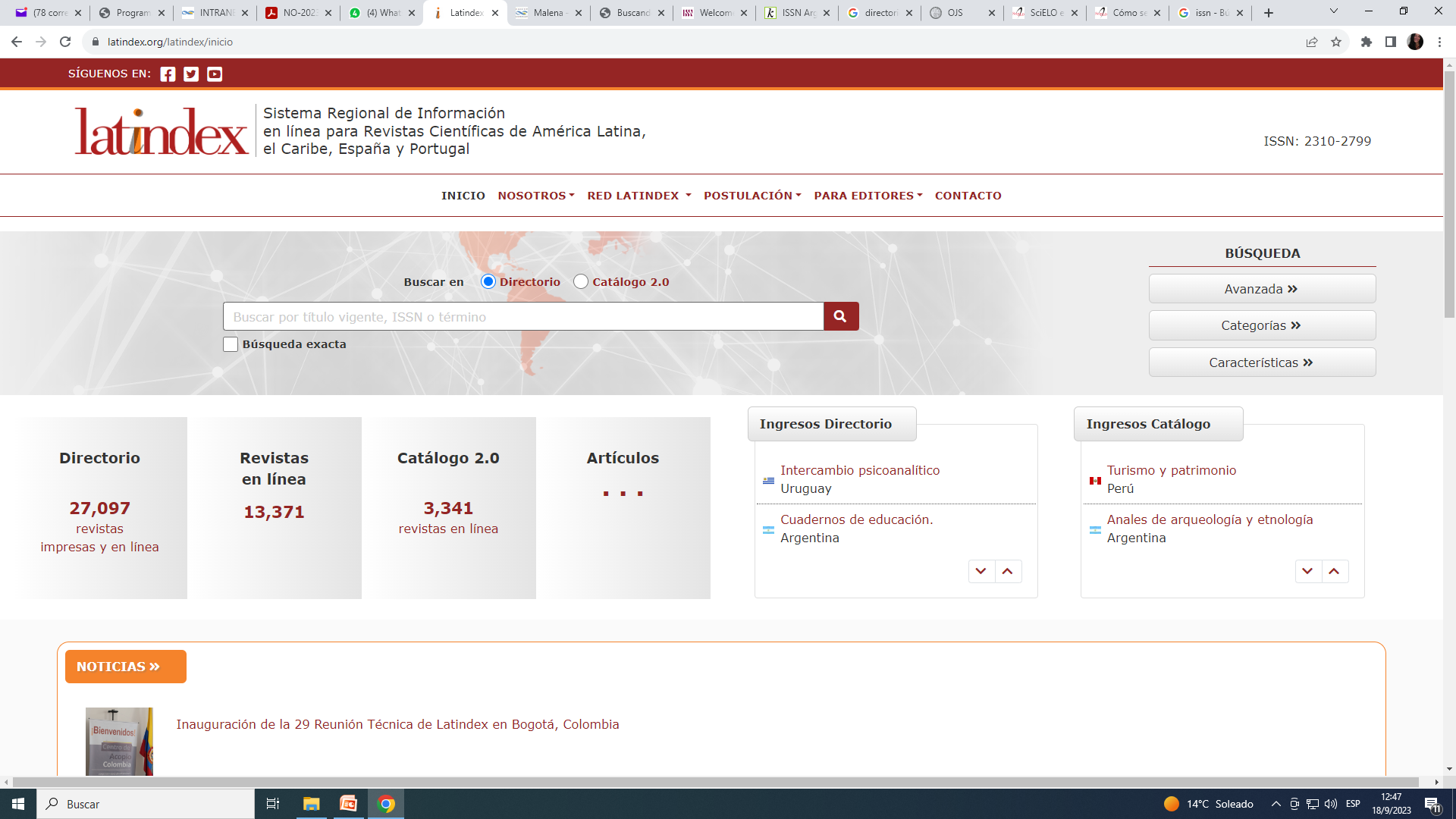 Revistas UBA en LATINDEX
3.865 argentinas3.331 argentinas vigentes150 UBA
457 argentinas457 argentinas vigentes53 UBA
Primera Jornada de Revistas Académicas  de la Universidad de Buenos Aires
Revistas UBA en NBRA
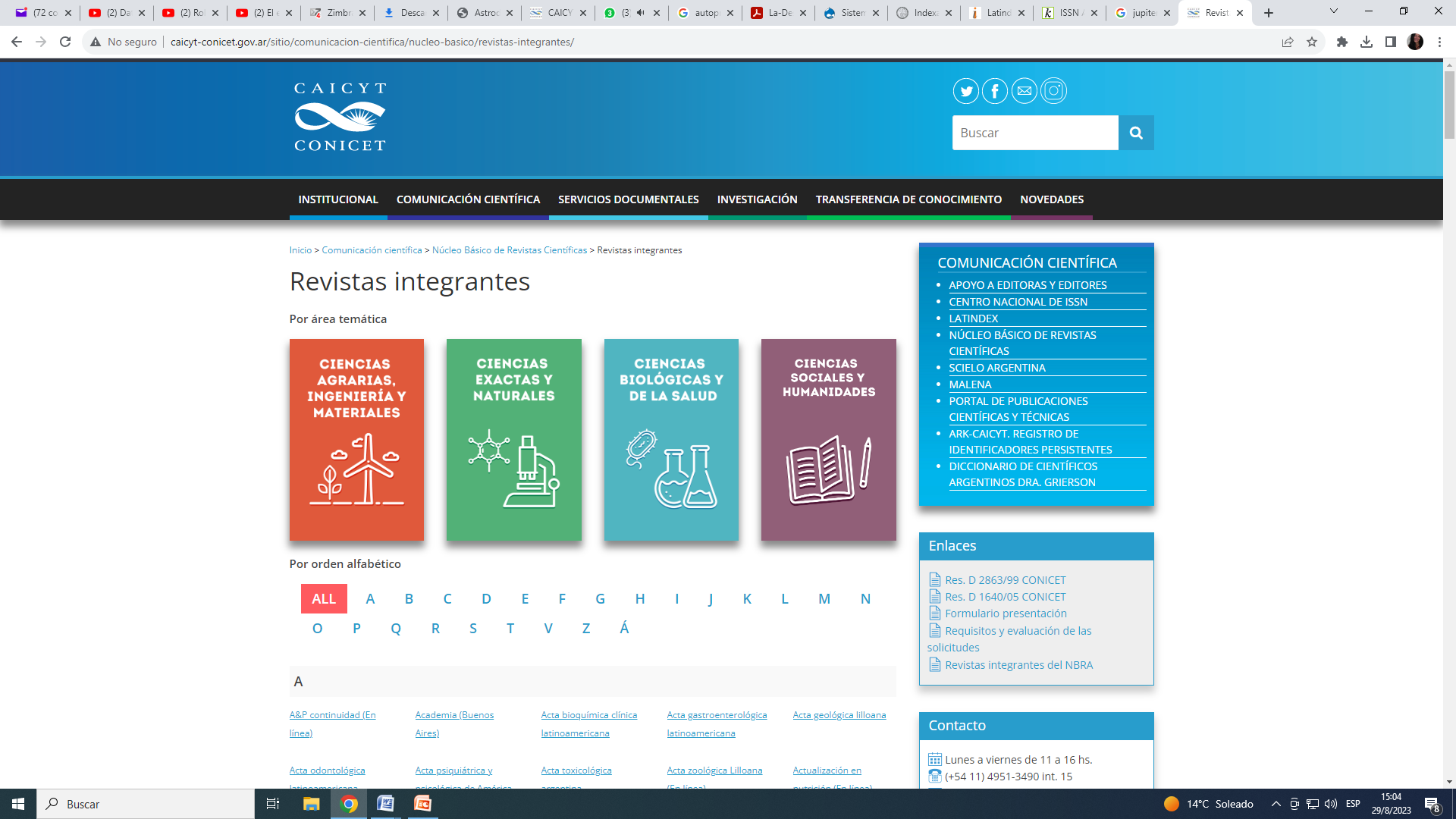 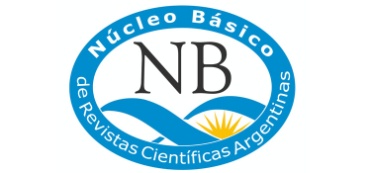 372 revistas  44 Revistas de la UBA
Primera Jornada de Revistas Académicas  de la Universidad de Buenos Aires
Revistas UBA en SciELO
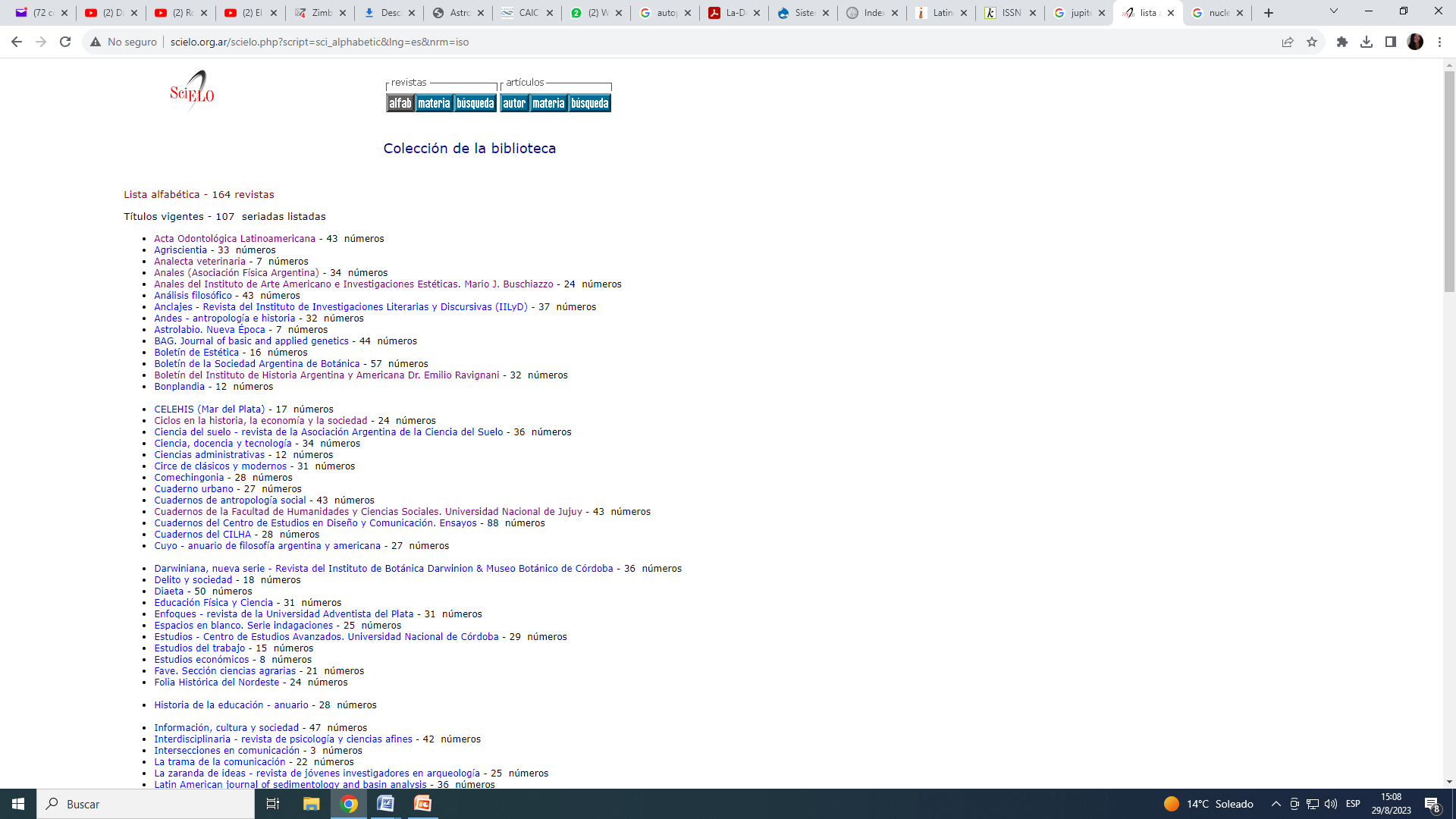 107 revistas  15 Revistas de la UBA
Primera Jornada de Revistas Académicas  de la Universidad de Buenos Aires
Revistas UBA en MALENA
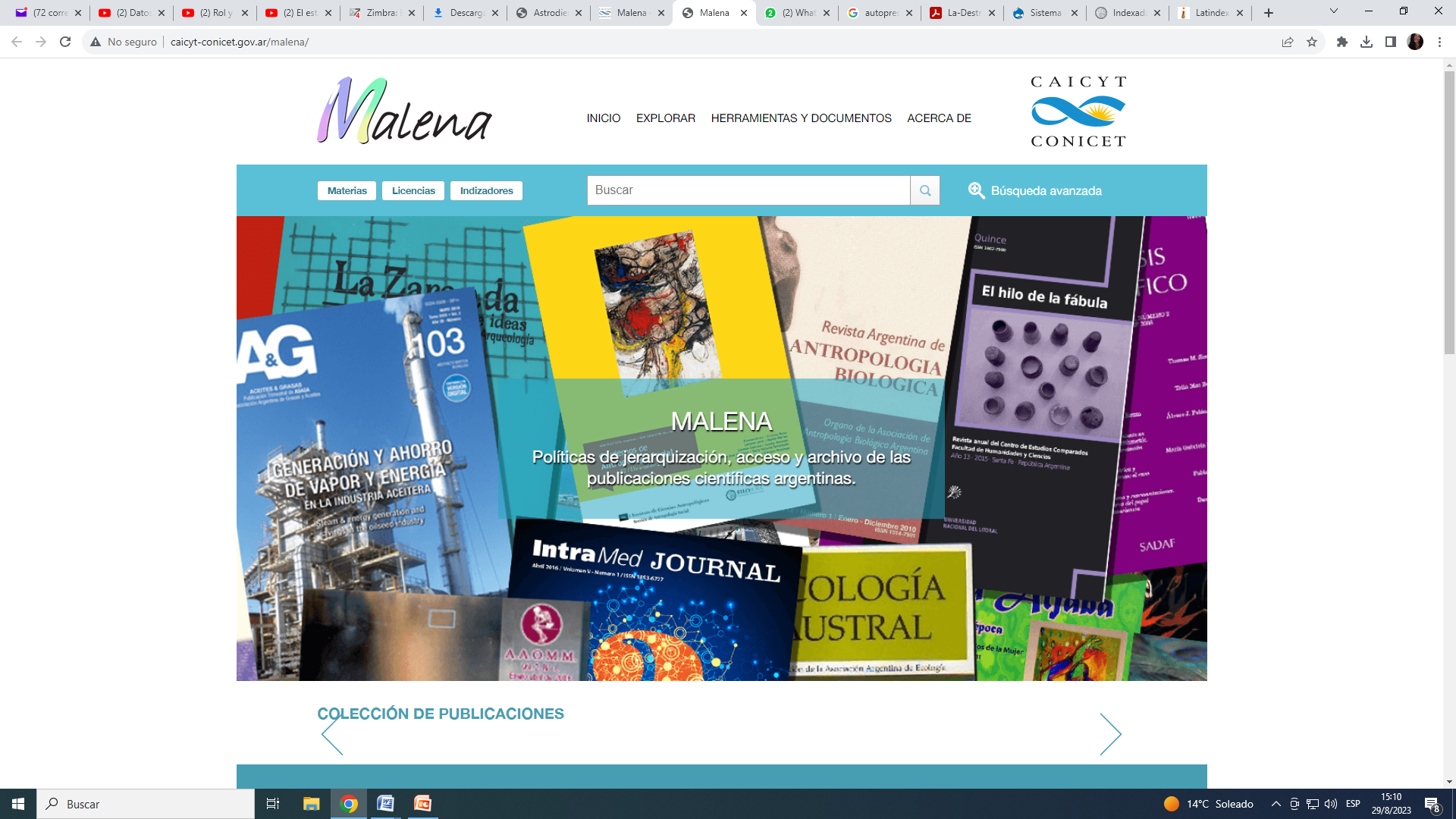 1025 revistas  95 Revistas de la UBA (vigentes y no vigentes)
Primera Jornada de Revistas Académicas  de la Universidad de Buenos Aires
Desafíos futuros de las revistas
De las 161 revistas vigentes en línea 
53 están en catálogo 2.0
44 en NBRA
15 en Scielo

PRIORIDAD: Trabajar con las revistas que aún no están en Catálogo 2.0 para que ingresen

De las 161 revistas vigentes en línea 
100 usan OJS

PRIORIDAD: Trabajar con las revistas que aún no usan OJS para que puedan hacerlo
indexaciones
plataforma
Primera Jornada de Revistas Académicas  de la Universidad de Buenos Aires
Desafíos futuros de las revistas
¿Qué se está discutiendo en la región y en el mundo?
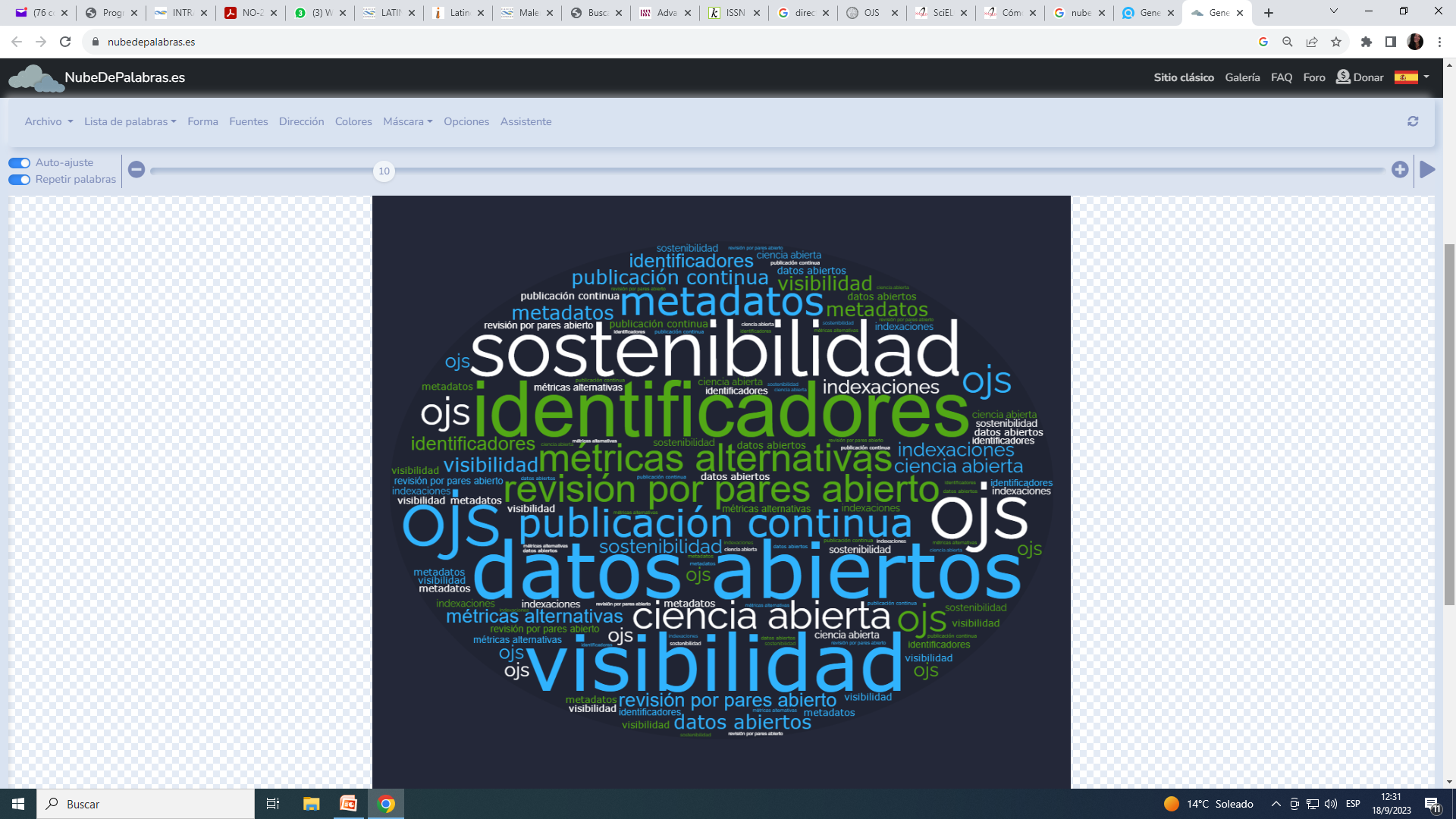 Acceso y Ciencia Abierta (Apertura de datos, evaluación por pares abierta, revistas overlay, revistas de datos)
Infraestructuras (OJS, interoperabilidad, metadatos, preservación)
Modelos sustentables (APCs, revistas diamantes)
Adaptación a lo nuevo (nuevas formas de publicación, evaluación, circulación, medición del impacto)
Primera Jornada de Revistas Académicas  de la Universidad de Buenos Aires
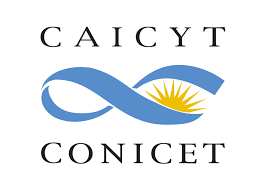 Primera Jornada de Revistas Académicas 
de la Universidad de Buenos Aires
http://www.caicyt-conicet.gov.ar/sitio/
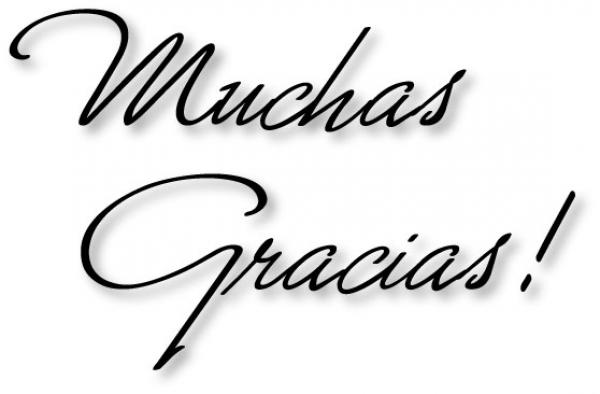